Wat is armoede?

1 Koningen 17:12
Maar de vrouw antwoordde: ‘Ik heb helemaal niets meer in huis. Alleen nog wat meel in een pot, en een restje olijfolie in een kruik. Ik heb een paar takken bij elkaar gezocht voor een vuur. Nu kan ik nog net iets te eten maken voor mij en mijn zoon. Maar als dat op is, zullen we doodgaan van de honger. Dat is zo zeker als de Heer, uw God, leeft!


Opdracht
Maak de quiz
Bespreek de vragen ‘om door te praten’ samen

Om door te praten

Als er thuis geen geld is voor een dagje naar de dierentuin, wat mis je dan?
Als er thuis geen geld is voor een dagje naar het zwembad, wat mis je dan?
Als er thuis geen geld is voor brood, wat doe je dan?
Naar wie ga je toe als er te weinig is, wie kan je om hulp vragen?
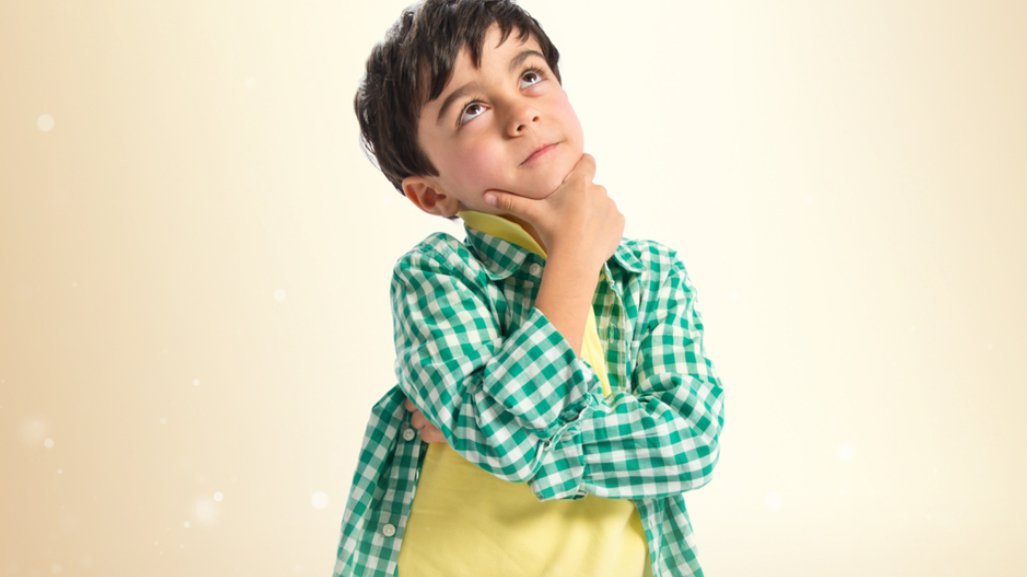